03.09.2023
Компьютерный клуб «КОД» Решение логических задач
Задачи на принцип дирихле
03.09.2023
Принцип ДирихлеЕсли по N ящикам разложить предметы, число которых  M больше N, то найдется ящик, в котором будет находится больше одного предмета.
На первый взгляд непонятно, почему это совершенно очевидное предложение, тем не менее, является мощным математическим методом решения задач, причем, самых разнообразных. Дело в том, что в каждой конкретной задаче нелегко понять, что же здесь выступает в роли «предметов», а что – в роли «ящиков».
03.09.2023
Компьютерный клуб «КОД» Решение логических задач
1тип  задач «Сколько нужно взять?..»
1тип  задач «Сколько нужно взять?..»
1. В мешке лежат шарики двух разных цветов. Какое наименьшее число шариков нужно вынуть из мешка, чтобы среди ни обязательно оказались два шарика одного цвета?
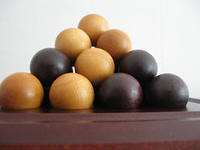 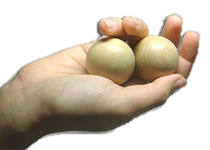 Решение:
Здесь роль предметов играют шарики (М = ?),  роль ящиков - цвета (N = 2).Чтобы  M > N, т.е. в одном  ящике  оказалось два предмета, их должно быть больше двух, т.е. М = 3
03.09.2023
Компьютерный клуб «КОД» Решение логических задач
2. В коробке лежат карандаши: 7 красных и 5 синих. В темноте берут карандаши. Сколько карандашей надо взять, чтобы среди них было не менее 2 красных и не менее 3 синих?
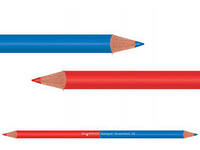 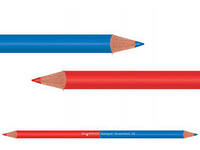 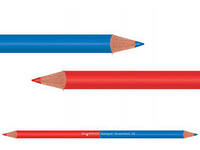 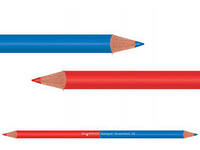 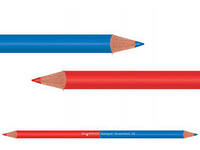 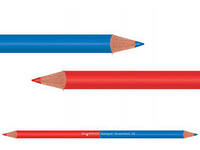 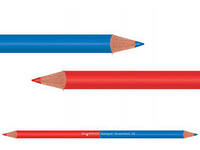 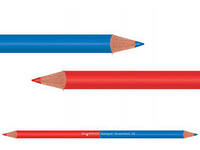 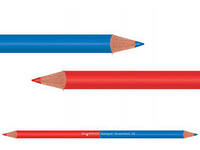 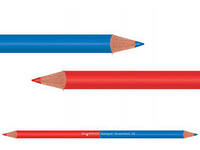 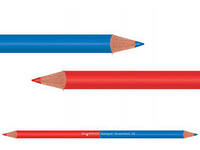 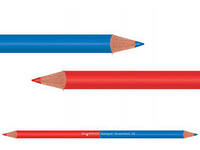 Решение: Если предположить, что сначала будут попадаться только красные карандаши, то для того, чтобы было 3 синих, нужно взять 7 красных + 3 синих = 10. Это «худший» вариант развития событий, т.к. красных карандашей больше.
03.09.2023
Компьютерный клуб «КОД» Решение логических задач
2 тип задач «Докажите, что найдутся двое...»
2 тип задач «Докажите, что найдутся двое...»
1. При каком наименьшем количестве учеников школы среди них обязательно найдутся двое, у которых день и месяц рождения совпадают?
Решение: Дней в году N = 365 или 366,то принципу Дирихле М = 366 или 367.
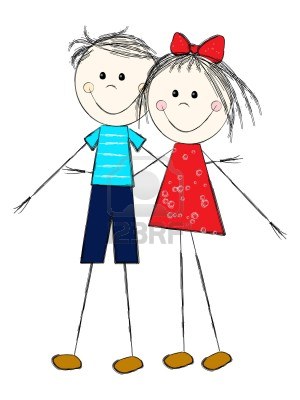 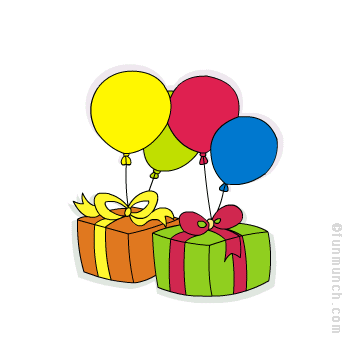 03.09.2023
Компьютерный клуб «КОД» Решение логических задач
2. В лесу растет миллион елок. Известно, что на каждой из них не более 600 000 иголок. Докажите, что в лесу найдутся хотя бы две елки с одинаковым числом иголок.
2 тип задач «Докажите, что найдутся двое...»
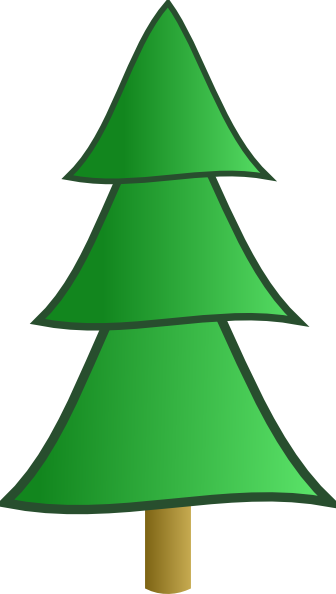 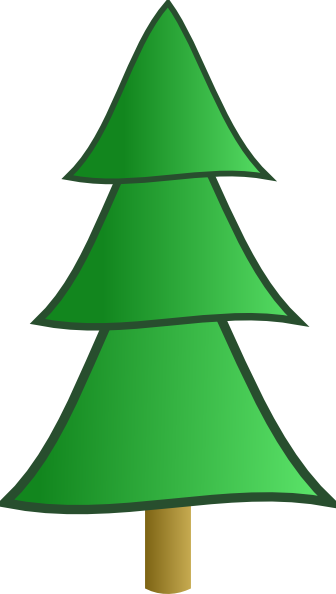 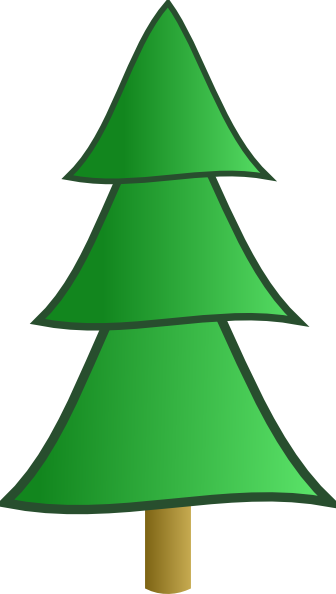 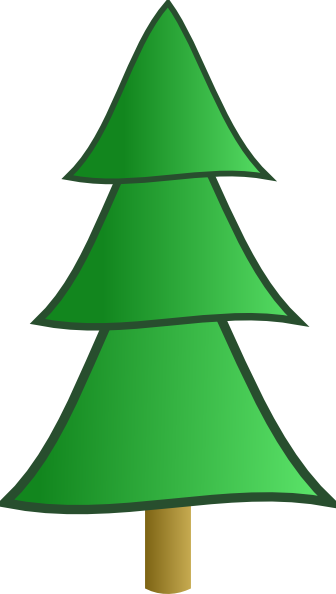 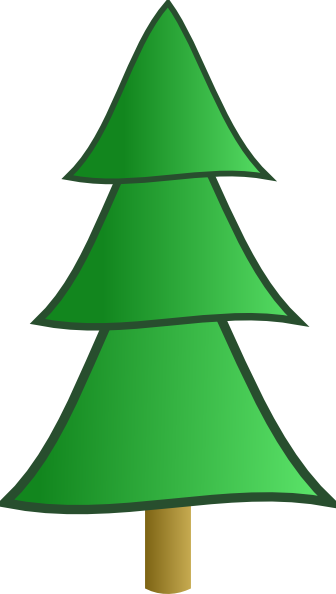 Решение: Если предположить, что у всех елок разное количество иголок, то таких елок 600 000 (это ящики, N = 600 000), а по условию елок 1000 000 = М, то М > N, по принципу Дирихле найдутся хотя бы две елки «в одном ящике», т.е. с одинаковым количеством иголок.
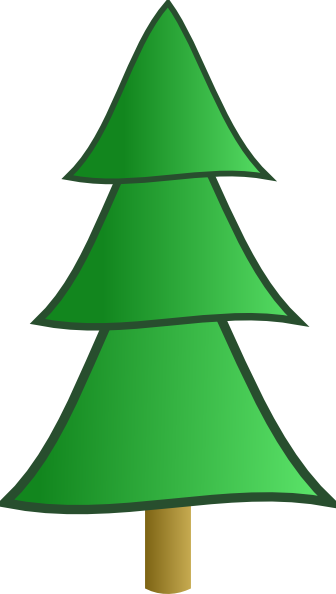 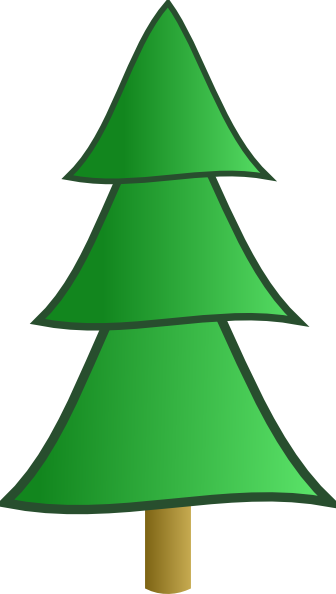 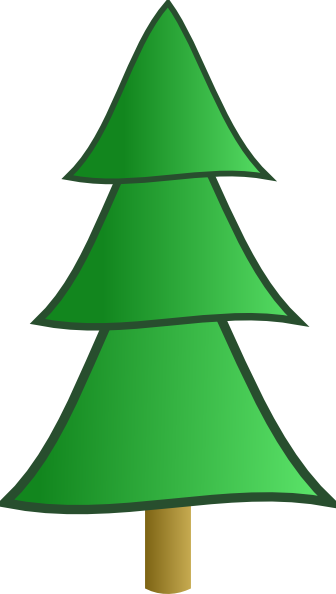 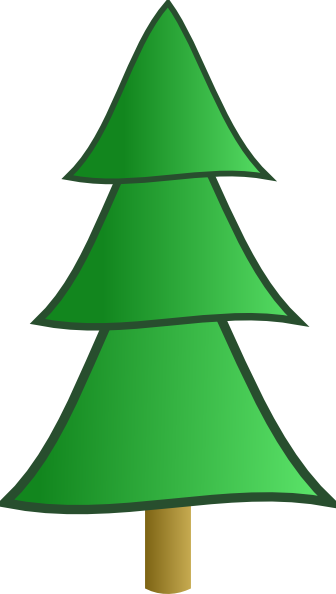 03.09.2023
Компьютерный клуб «КОД» Решение логических задач
3 тип задач. Обобщенный принцип Дирихле:
3 тип задач. Обобщенный принцип Дирихле:
1. В магазин привезли 25 ящиков с яблоками трех сортов, причем в каждом ящике лежали яблоки какого-то одного сорта. Можно ли найти 9 ящиков с яблоками одного сорта?
Решение: Если даже распределить «поровну», получим 25 = 8 · 3 + 1, то принципу Дирихле найдутся девять ящиков, в которых будут яблоки одного сорта.
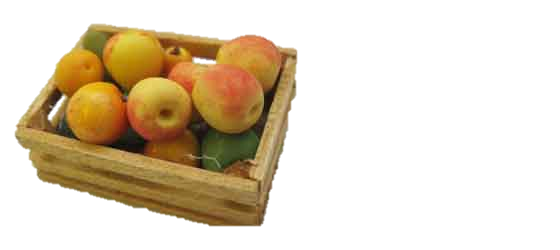 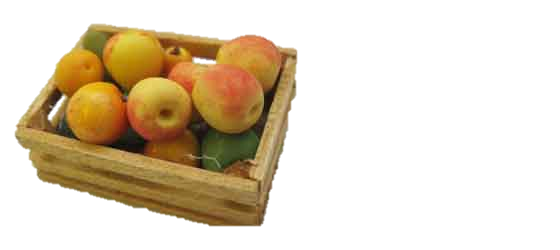 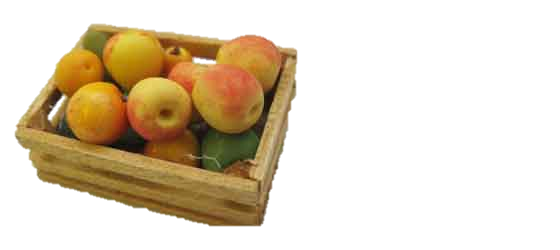 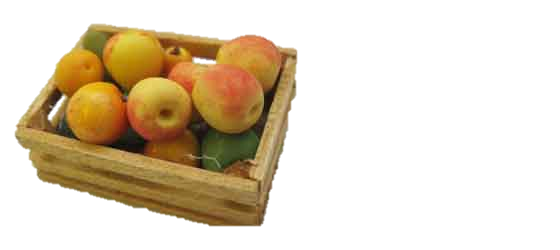 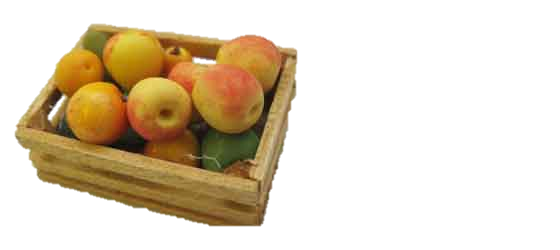 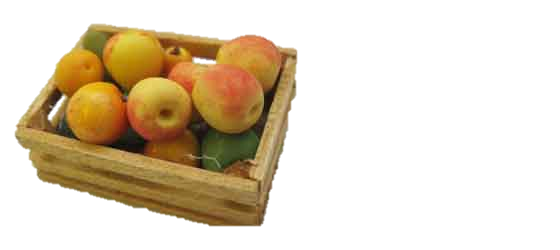 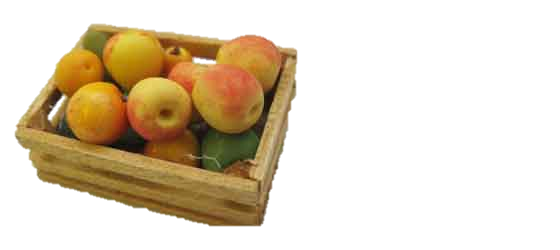 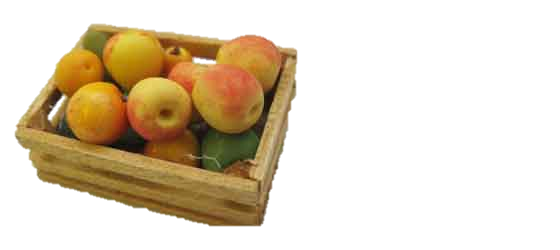 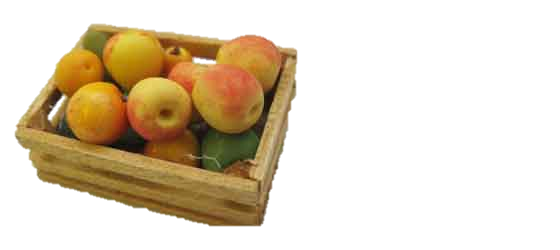 03.09.2023
Компьютерный клуб «КОД» Решение логических задач
2. На площадке 20 собак восьми разных пород. Докажите, что среди них есть не менее трех собак одной породы.
3 тип задач. Обобщенный принцип Дирихле:
Решение: Допустим, по две собаки одной породы, и еще 4 собаки, получим 20 = 8 · 2 + 4, то по принципу Дирихле найдутся хотя бы три собаки одной породы.
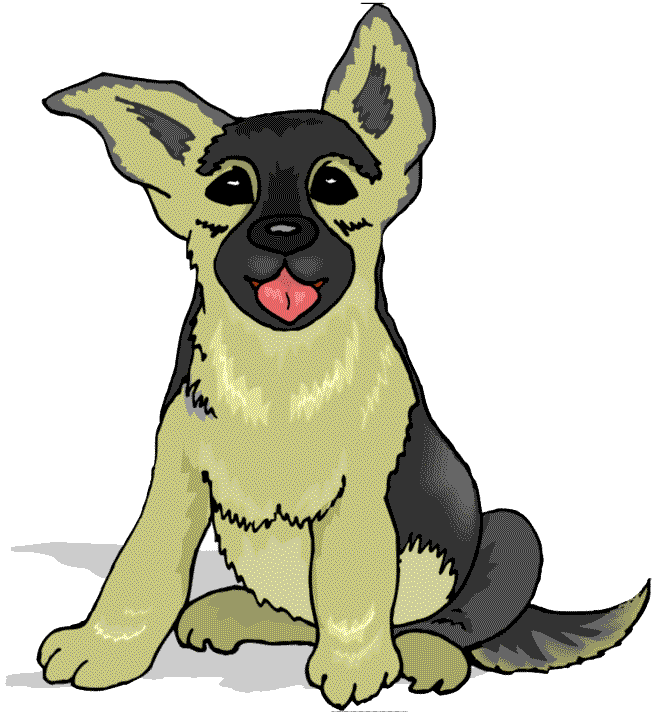 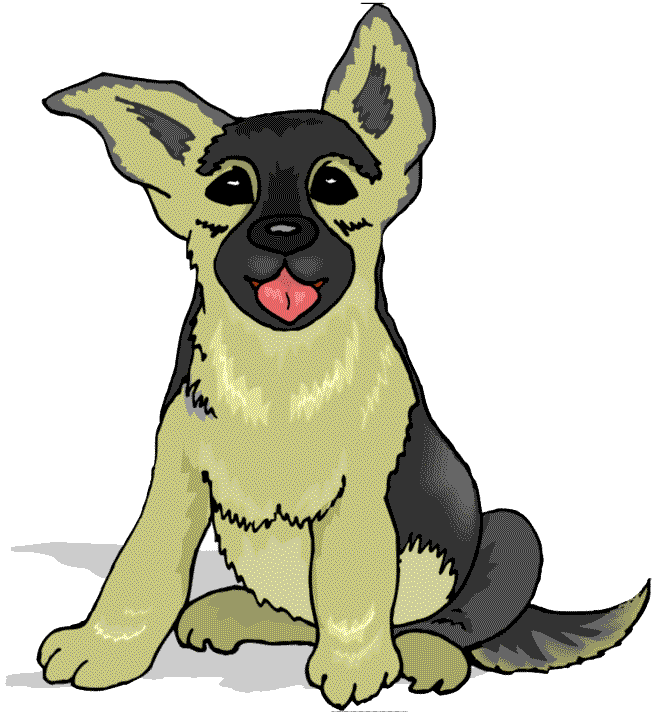 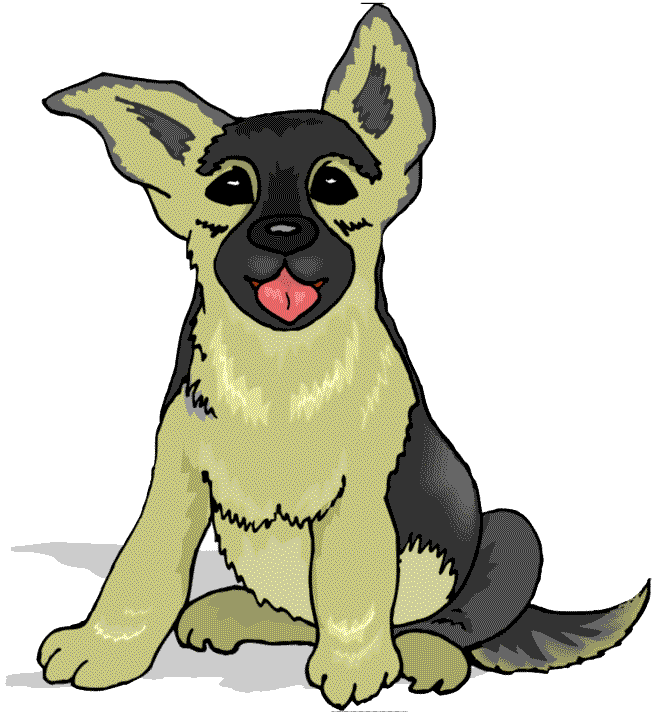 03.09.2023
Компьютерный клуб «КОД» Решение логических задач
Упражнения:
В классе 34 ученика. Докажите, что среди них найдутся по меньшей мере двое, у которых фамилии начинаются с одной и той же буквы. 
У всех 25 учеников на родительское собрание пришли папы и мамы. Мам было 20, а пап — 10. У скольких учеников на родительское собрание пришли и папы, и мамы? 
В классе учится 22 ученика. Докажите, что из них можно выбрать четырёх, которые родились в один день недели. 
В ящике лежат шары: 5 красных, 7 синих и 1 зелёный. Сколько шаров надо вынуть не глядя, чтобы достать 2 шара одного цвета?
03.09.2023
Компьютерный клуб «КОД» Решение логических задач
Упражнения:
Можно ли 60 монет разложить по 12 кошелькам так, чтобы любые два из них содержали разное количество монет (может быть, ни одной)? 
Доказать, что если 21 человек собрали 200 орехов, то найдутся два человека, собравшие поровну орехов.
10 человек собрали вместе 46 грибов, причём известно, что нет двух человек, собравших одинаковое число грибов. Сколько грибов собрал каждый? 
В мешке 70 шаров, отличающихся только цветом: 20 красных, 20 синих, 20 жёлтых, остальные – чёрные и белые. Какое наименьшее число шаров надо вынуть из мешка, не видя их, чтобы среди них было не менее 10 шаров одного цвета?